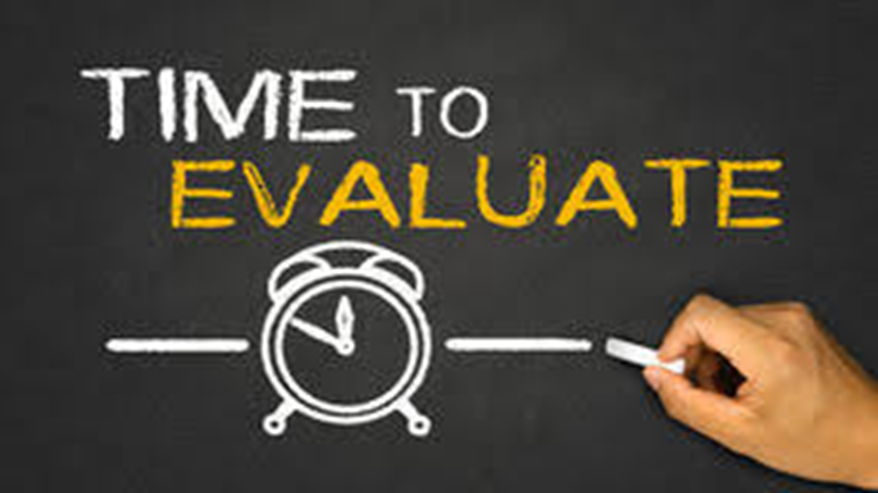 Les 7 (derde online les)
Instructie bij de 3e online PIT-les in Coronatijd
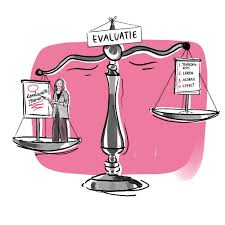 Evaluatie + reflectie op PIT-3 2020:
Invullen 360 graden feedback (instructie):
Jullie vullen één 360 graden feedbacklijst in voor jezelf (zelfbeoordeling functioneren PIT).
De andere twee 360 graden feedbacklijsten laat je door twee medestudenten uit je samenwerkingsgroepje invullen. 
Je krijgt op deze manier zelf dus ook twee ingevulde lijsten van twee medestudenten die jou beoordelen. Zo beoordeel je elkaar.
Vul ze eerlijk in, niet alles op een voldoende en goed scoren maar ook verbeterpunten voor elkaar aanvinken die er ook zeker zullen zijn!!
Je bewaart de drie formulieren goed, gebruikt ze bij het maken van de individuele procesevaluatie (goede- en verbeterpunten kun je dan namelijk overnemen uit je scorelijsten).
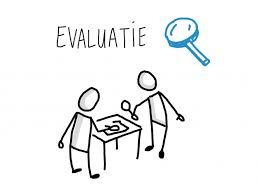 Gezamenlijke groepsevaluatie:
De gezamenlijke groepsevaluatie schrijven jullie vandaag in de online-les samen in een kant-en-klaar format uit. 
Het format van de groepsevaluatie staat in de wiki bij ‘Beoordelingsdocumenten’. 
Tip is om een speciaal klein skypegroepje te maken met je groepje waardoor je gemakkelijk in de groeps-skype kunt overleggen
Wijs dan één persoon aan die het optypt (wat jullie per evaluatie punt er gezamenlijk van vinden).
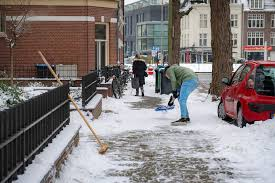 Individuele procesevaluatie:
Verder is er een individuele procesevaluatie
Dit document (zie in wiki: beoordelingsdocumenten) stel je zelf op. 
Je beschrijft zo uitgebreid mogelijk de manier waarop je zelf terugkijkt op je individueel leerproces die je deze periode tijdens PIT hebt doorgemaakt. 
Je gaat ook in op je leerdoelen die je zelf aan het begin van de periode hebt opgesteld. 
Hoe ben je met die leerdoelen omgegaan 
Hoe het je dus gewerkt aan je ontwikkelpunten.
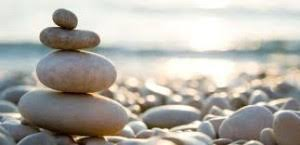 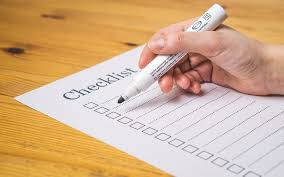 Inleveren do 16 april: Eindverslag PIT 3Bestaande uit:
Brainstormopdracht (zie wiki les 2)
Verslag ‘Wat organiseren we voor de doelgroep en waarom’ (zie wiki les 3)
Budgetverantwoording (kostenraming) (zie wiki les 4)
Draaiboek (taakverdeling en tijdsplanning) (zie wiki les 4)
Evaluatie- en reflectiedocumenten: (gezamenlijke groepsevaluatie, individuele procesevaluatie en de ingevulde 360-graden feedbacklijsten).

Jullie leveren het hele verslag (in één document) in per mail op donderdag 16 april.
De 360 graden feedback formulieren scan je met foto’s vanaf je mobiel in en voeg je in het verslag als foto bij.

Let op! Tijdens de les van 16 april hebben jullie geen tijd meer om er nog aan te werken want dat is puur het inlevermoment. Benut dus de komende lessen (vandaag en volgende week) om nog dingen af te ronden.
Veel succes met de evaluatie en reflectie op jullie niet-uitgevoerde PIT-project!